“Зимние забавы” детей.
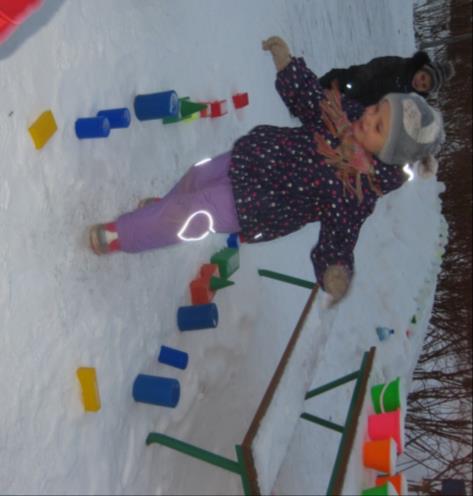 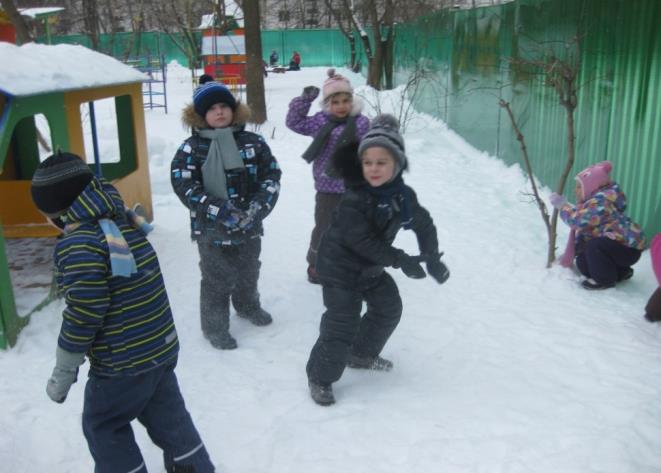 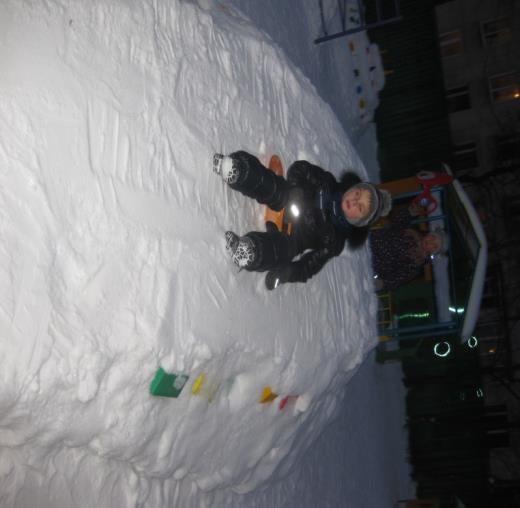 Занятие по лепке с использованием схем.
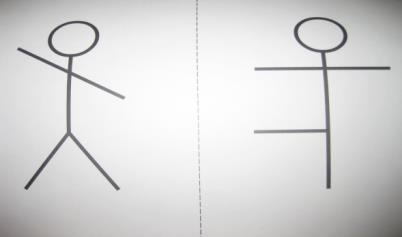 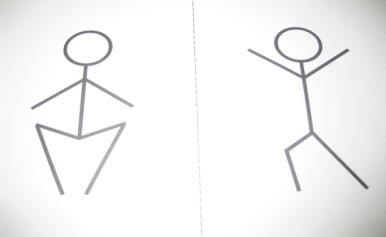 Аппликация “Лепим снеговиков”.
Рисование “Снегопад”.
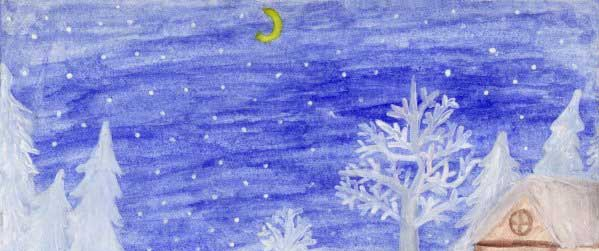 Одной из потребностей, лежащих в основе развития ребёнка, является потребность в новых впечатлениях, новых знаниях.                                                 Чем разнообразнее познавательная деятельность, тем больше новой информации получает ребёнок, тем быстрее и полноценнее идёт его развитие.
Сотрудничество с родителями.                            Рекомендации.
Экскурсия с детьми в парк в выходной день.                                        Поездка с детьми в Измайловский парк на выставку ледяных фигур.       Экскурсия на водоём.
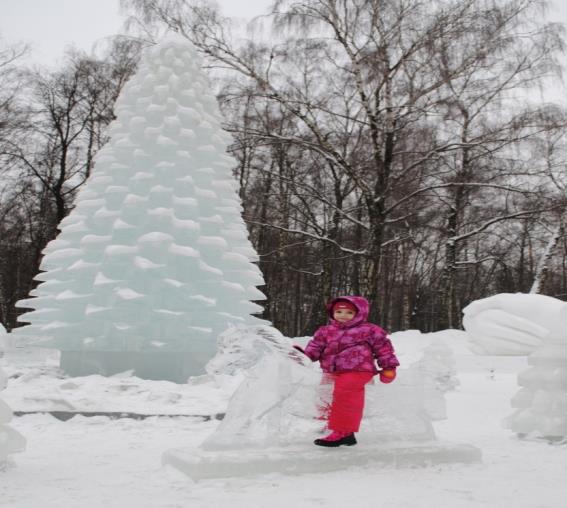 Экскурсия в Лужники.